Windows Server Power Management Implementation Details
Johnson Cheng
Software Design Engineer – Windows Kernel
Microsoft Corporation
Agenda
Brief Overview
Windows Server 2008
Management through Power Policies
Windows Server 2008 R2
Idle Operating Efficiency – Core Parking Explained
Power Metering and Budgeting
Remote Power Management thru WMI
Call To Action
Brief Overview
Vision
Windows Server 2008
SP2 – More power efficient by default
Windows Server 2008 R2
Idle Operating Efficiency
Power Meter and Budgeting
Remote Power Manageability
Agenda
Brief Overview
Windows Server 2008
Management through Power Policies
Windows Server 2008 R2
Power Metering and Budgeting
Remote Power Management thru WMI
Call To Action
Windows Server 2008
More efficient P-state parameters in SP2




Customizable power policy in Windows Server 2008
Scriptable via the command line with powercfg.exe
PowerCFG.EXE Example
Configure power setting within a specific power scheme
Set AC, DC values for individual settings
Every power setting belongs to a Subgroup
-setdcvalueindex used for battery scenario
C:\> powercfg.exe –setacvalueindex 
     <SCHEME> <SUBGROUP> <SETTING> <VALUE>

C:\> powercfg.exe –setacvalueindex
     SCHEME_BALANCED SUB_SLEEP STANDBYIDLE 0
Agenda
Brief Overview
Windows Server 2008
Management through Power Policies
Windows Server 2008 R2
Power Metering and Budgeting
Remote Power Management thru WMI
Call To Action
Power Metering and Budgeting
Design goals
Standard hardware and software interfaces
Native infrastructure, easily extendable
Leverages existing platform technology
Power budgeting model
Cooperative between OS and Platform (see whitepaper in Resources)
Platform responsible for hard guarantees, hardware fail safe
OS scales based on workload and react to platform notifications
OS exposes node level metering information, for centralized management
demo
Power Metering and Budgeting
Power Budgeting and Metering
WMI Consumers
User-mode Power Service
WMI Namespace
root\cimv2\power
Power Supply class
Power Meter class
Power Meter Events
Management tools
Admin scripts
Power WMI providers
System Center
.
.
.
Standard Windows IOCTL interface
Implemented in Windows 7
In-box ACPI-based implementation
Other vendor specific implementations…
BMC hardware
Hardware
Vendors provide ACPI code in firmware
Power Metering and Budgeting – WMI
Based on the DMTF management profiles
New power namespace – root\cimv2\power



1) Power Supply Device
Inventory information
Capabilities/characteristics
Redundancy information
CIM_PowerSupply
CIM_NumericSensor
_ExtrinsicEvent
Win32_PowerMeterEvent
Win32_PowerSuppy
Win32_PowerMeter
Win32_PowerSupplyEvent
Power Metering and Budgeting – WMI
2) Power meter device
Inventory information
Capabilities/characteristics
Latest meter measurements
OS-Configurable trip-points
Configurable platform enforced limit
3) Power supply/meter events
Notification for changes in configuration and capabilities
Notification for trip-points crossed and platform limit enforced
Power Metering and Budgeting – Usage
Statistical/inventory/auditing
Data center can monitor power consumption across nodes
Administrator can write scripts to control power policies and receive power condition events
Model can be extended to per-device meters
Another set of metrics for virtualization and consolidation
Power Metering and Budgeting – WDM
Standard Windows driver IOCTL interface
Event model based on pending IO requests (IRPs)
2 separate device interfaces
Consumed by the WMI providers
An alternative to the ACPI implementation
Future direction – potentially consumed by the kernel power manager
Documented on MSDN (link)
Power Metering and Budgeting – ACPI
Rationale
Works as the abstraction layer to the underlying platform technology (IPMI, WSMAN, etc.)
Scales across different platforms
Does not require special drivers
Requires only firmware updates
Currently being proposed to the ACPI 4.0 specification
Delegate tasks to the BMC (e.g., rolling average calculation, polling for events, etc.)
Power Metering and Budgeting – ACPI
Power supply device
Extends the current power source device
Control method to publish capabilities
Power meter device
Similar to control method batteries
A set of control methods to get capabilities and set configuration parameters, trip points, and configure hardware enforced limits
Event notification via Notify codes
Power Metering and Budgeting – ACPI
Windows Server 2008 R2 will provide
In-box driver to support power meter device(s) described in ACPI
In-box IPMI operation region handler as part of the Microsoft IPMI driver – allowing ACPI control methods to communicate with IPMI using the KCS protocol
Format similar to the SMBUS OpRegion
3rd-party IPMI drivers can register OpRegion handler for other IPMI protocol(s)
Also proposed to ACPI 4.0 specification
Architecture Details
User-mode Power Service
Power policy provider
Power policy feedback
Power supply provider
Power meter provider
User mode
IOCTLs
IOCTLs
Event feedback
Power Manager
Power supply interface
Power meter interface
WDF drivers
acpipsu.sys
xyzpsu.sys
acpipmi.sys
xyzpmi.sys
Kernel mode
IOCTLs
acpi.sys
IPMI handler
Microsoft IPMI driver (ipmidrv.sys)
Interprets
IPMI OpRegion encountered
IPMI  KCS protocol
ACPI control methods 
E.g., Query power supply information, Set power meter trip points, Get power meter capabilities
Firmware
BMC hardware
Agenda
Brief Overview
Windows Server 2008 
Management through Power Policies
Windows Server 2008 R2
Power Metering and Budgeting
Remote Power Management thru WMI
Call To Action
Remote Power Manageability
Windows Server 2008 R2 supports power policy via Windows Management Infrastructure (WMI)
Conforms to DMTF conventions for settings data
Enables local and remote management via WMI
Scriptable
Includes support for reading and writing of all power plan and setting data
Active power plan can get changed remotely
Power Action can be carried out (sending a node to S3)
Remote Power Manageability
Win32_PowerPlan
Win32_PowerSettingSubgroup
Win32_PowerSettingDataIndexInPlan
Win32_PowerSettingInSubgroup
Class relationship
Win32_PowerSettingDataIndex
objects
Win32_PowerSetting
association
Win32_PowerSettingElementDataIndex
Win32_PowerSettingCapabilities
Win32_PowerSettingDefinition
Win32_PowerSettingDefineCapabilities
Win32_PowerSettingDefineCapabilities
Win32_PowerSettingDefinitionPossibleValue
Win32_PowerSettingDefinitionRangeData
Remote Power Manageability
Get the Active Plan:
Set objWMIService = GetObject("WinMgmts:\\.\root\cimv2\power")

Set PowerPlans = objWMIService.InstancesOf("Win32_PowerPlan")

For Each PowerPlan in PowerPlans
  If PowerPlan.IsActive Then
    wscript.echo "Current Plan:  " & PowerPlan.ElementName
  End If
Next
Set the Active Plan:
PowerPlan.Activate()
Remote Power Manageability
Get all power settings in the Active Plan:
(Continued with PowerPlan) 

EscapedInstanceID = Replace(PowerPlan.InstanceID, "\", "\\")
Set PowerSettingIndexes = objWMIService.ExecQuery(
  "ASSOCIATORS OF {Win32_PowerPlan.InstanceID=" & chr(34) &
  EscapedInstanceID & chr(34) & "}")

For Each PowerSettingIndex in PowerSettingIndexes

  EscapedInstanceID = Replace(PowerSettingIndex.InstanceID, "\", "\\")
  Set PowerSettings = objWMIService.ExecQuery(
    "ASSOCIATORS OF {Win32_PowerSettingDataIndex.InstanceID=" & chr(34) &
    EscapedInstanceID & chr(34) & "} WHERE ResultClass = Win32_PowerSetting")

  For Each PowerSetting in PowerSettings
    wscript.echo “Power Setting: “ & PowerSetting.InstanceID
    wscript.echo “Description: “ & PowerSetting.Description
  wscript.echo “Index Value: “ & PowerSettingIndex.SettingIndexValue
WMI – Set Power Settings
Set the value of a power settings in the Active Plan:
TargetSetting = "Microsoft:PowerSetting\\{3c0bc021-c8a8-4e07-a973-6b14cbcb2b7e}"  'display blank timeout
Set objWMIService = GetObject("WinMgmts:\\.\root\cimv2\power")

Set SettingIndices = objWMIService.ExecQuery(“ASSOCIATORS OF {“ & chr(34) & 
  “Win32_PowerSetting.InstanceID=“ & chr(34) & TargetSetting &
  chr(34) & “} WHERE ResultClass = Win32_PowerSettingDataIndex”)

For Each SettingIndex in SettingIndices
  Set Plan = objWMIService.ExecQuery(“ASSOCIATORS OF {“ & chr(34) &
  SettingIndex.InstanceID & “} WHERE ResultClass = Win32_PowerPlan”)
  If Plan.IsActive THEN
    SettingIndex.SettingIndexValue = 120  ‘2 seconds
    SettingIndex.Put_
    Plan.Activate()
Call To Action
Ensure drivers and applications work with core parking enabled
Review the cooperative power budgeting white paper to work well with Windows
Speak with Microsoft about creating ACPI-based power meter and supply devices
Try out Windows 2008 R2 M3 bits to familiarize with the power policies and power meter WMI classes
Additional Resources
Web Resources
Whitepapers: http://www.microsoft.com/whdc/system/pnppwr/powermgmt/Svr_PowerBudget.mspx
Other Resources: http://www.acpi.info
Related Sessions
ENT-T551 – Windows Server Power Management Overview
E-mail
Server Power Feedback alias:Srvpwrfb@microsoft.com
Please Complete A Session Evaluation FormYour input is important!
Visit the WinHEC CommNet and complete a Session Evaluation for this session and be entered to win one of 150 Maxtor® BlackArmor™ 160GB External Hard Drives50 drives will be given away daily!





http://www.winhec2008.com
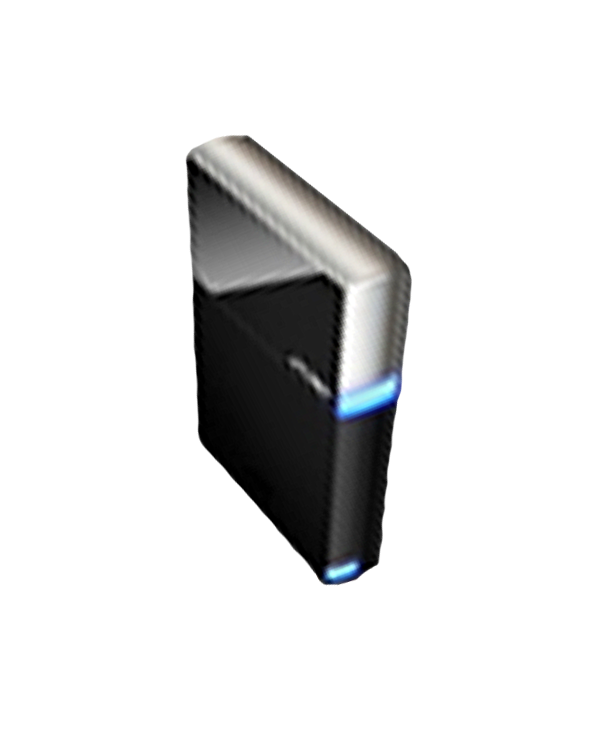 BlackArmor Hard Drives provided by:
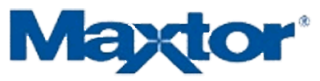 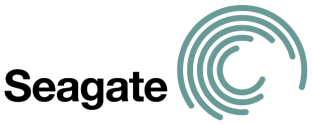 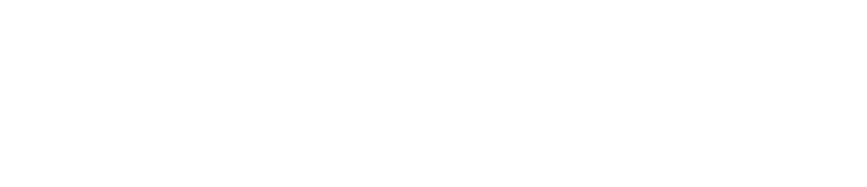 © 2008 Microsoft Corporation. All rights reserved. Microsoft, Windows, Windows Vista and other product names are or may be registered trademarks and/or trademarks in the U.S. and/or other countries.
The information herein is for informational purposes only and represents the current view of Microsoft Corporation as of the date of this presentation.  Because Microsoft must respond to changing market conditions, it should not be interpreted to be a commitment on the part of Microsoft, and Microsoft cannot guarantee the accuracy of any information provided after the date of this presentation.  MICROSOFT MAKES NO WARRANTIES, EXPRESS, IMPLIED OR STATUTORY, AS TO THE INFORMATION IN THIS PRESENTATION.